ルカ　２話
ほうとうむすこ
ルカ１５：１１－２４
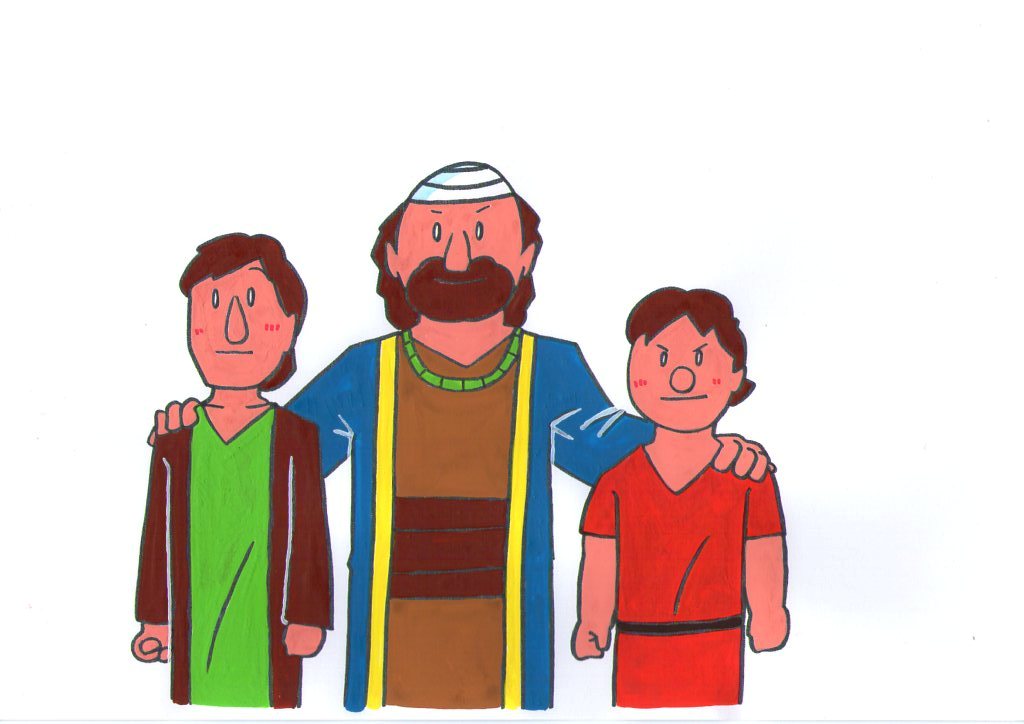 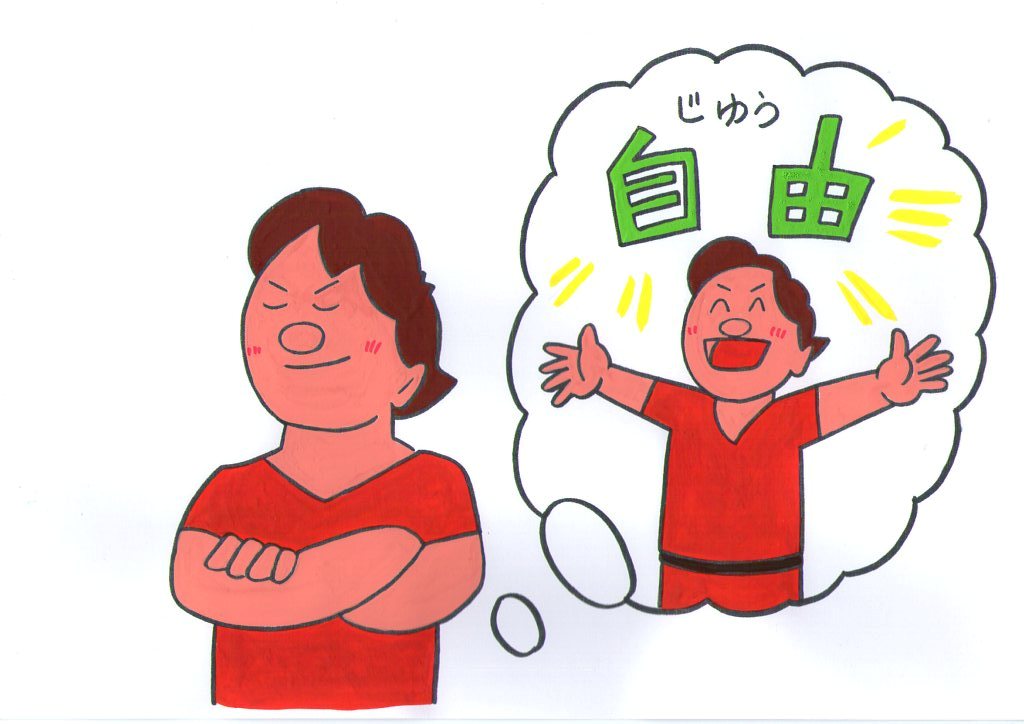 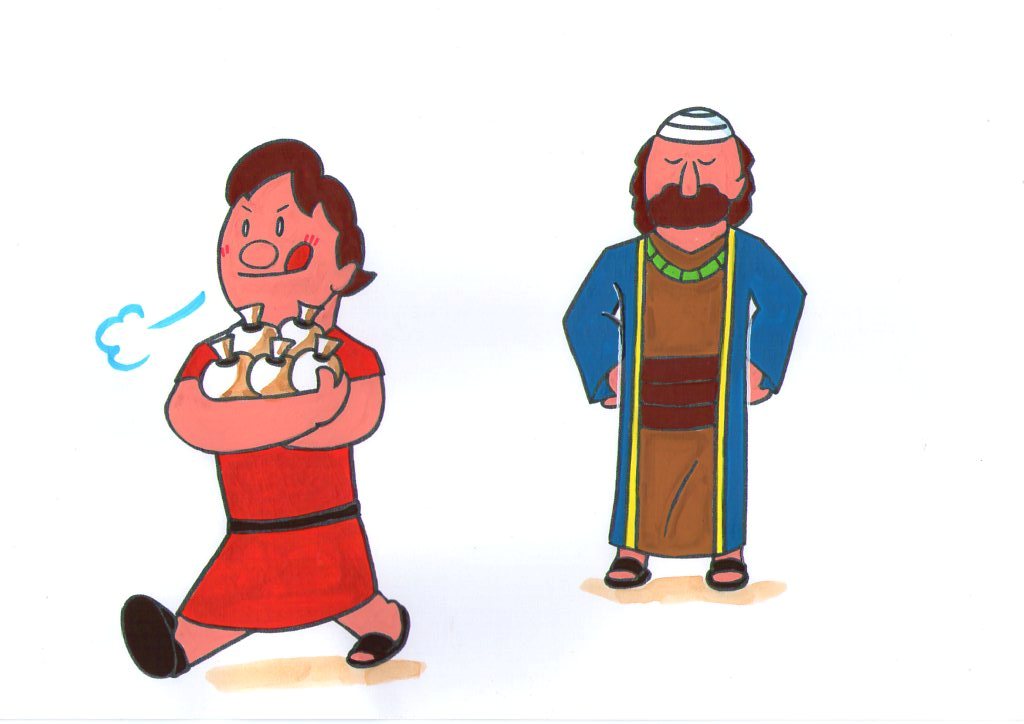 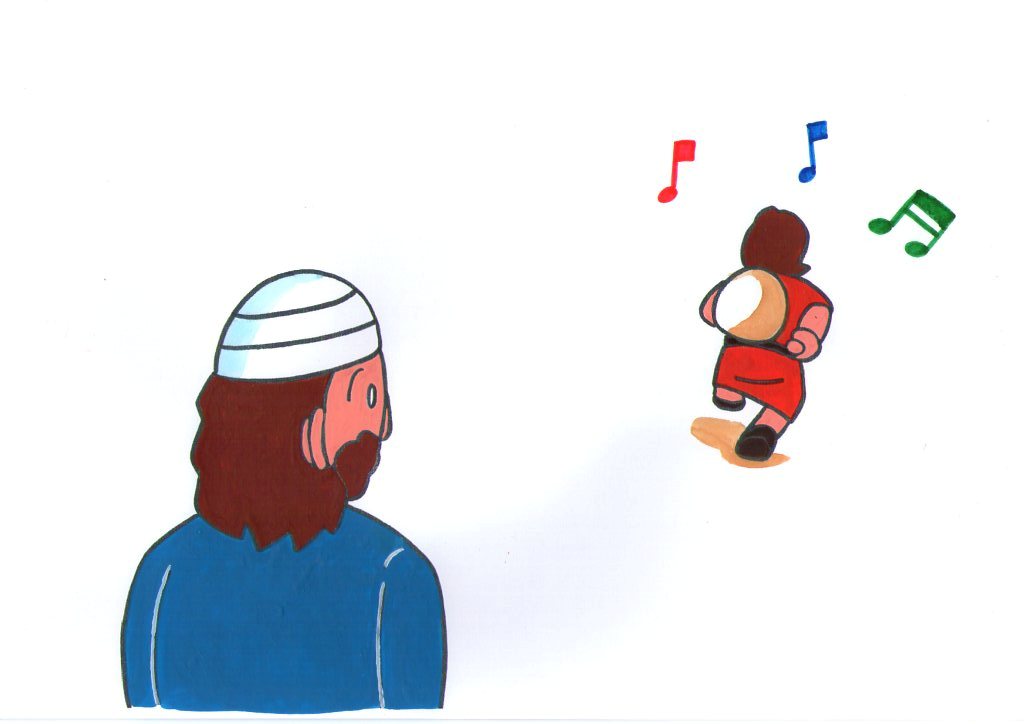 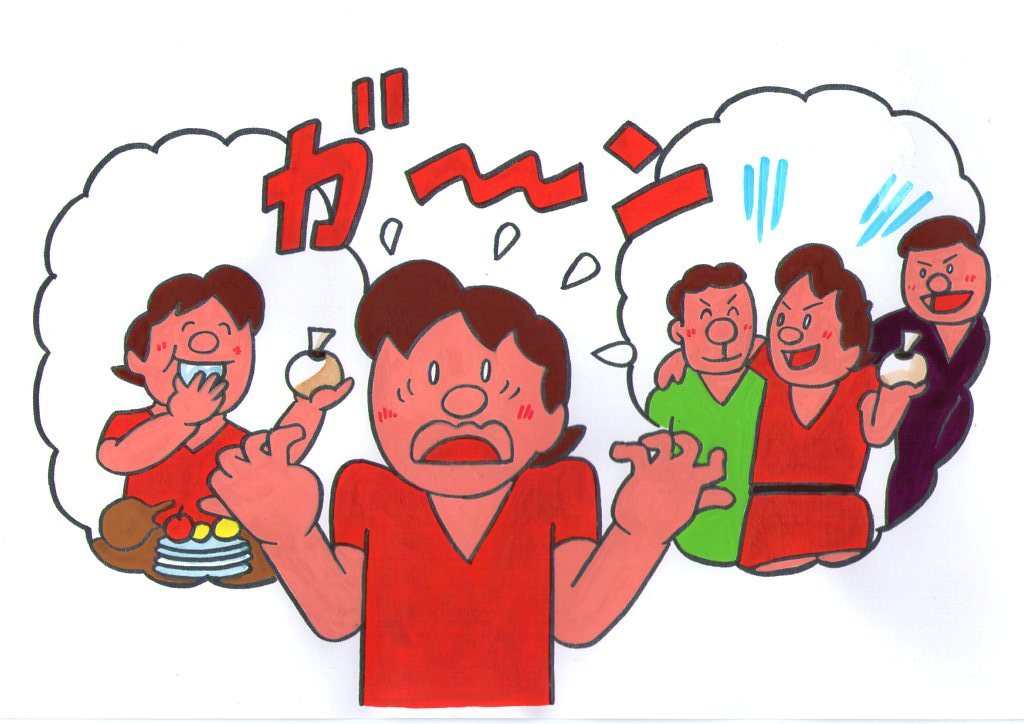 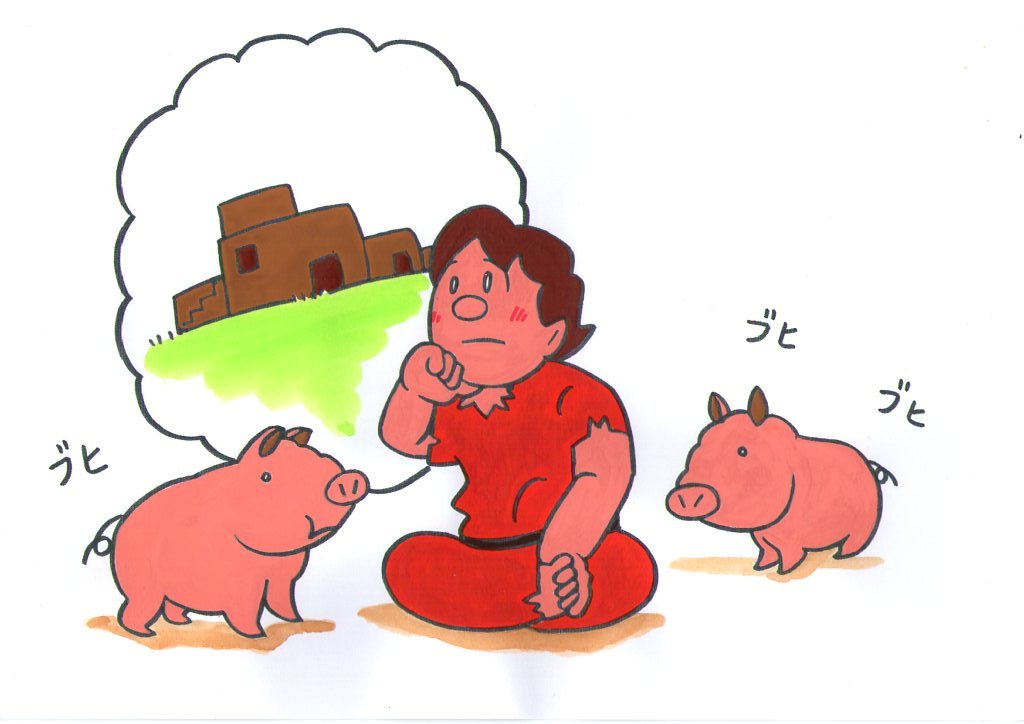 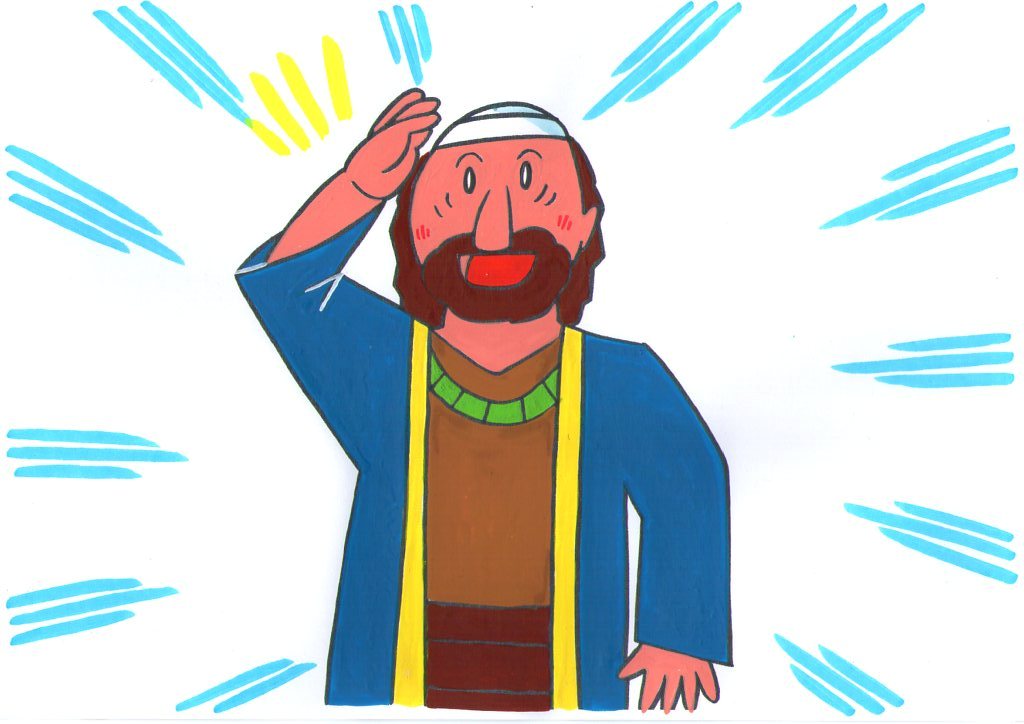 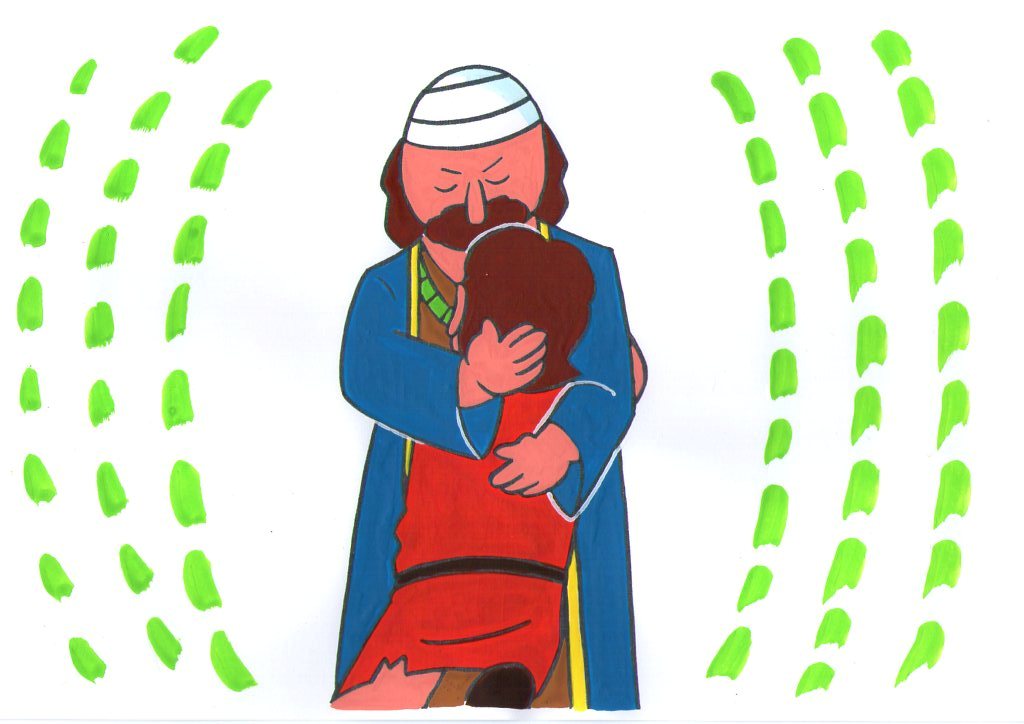 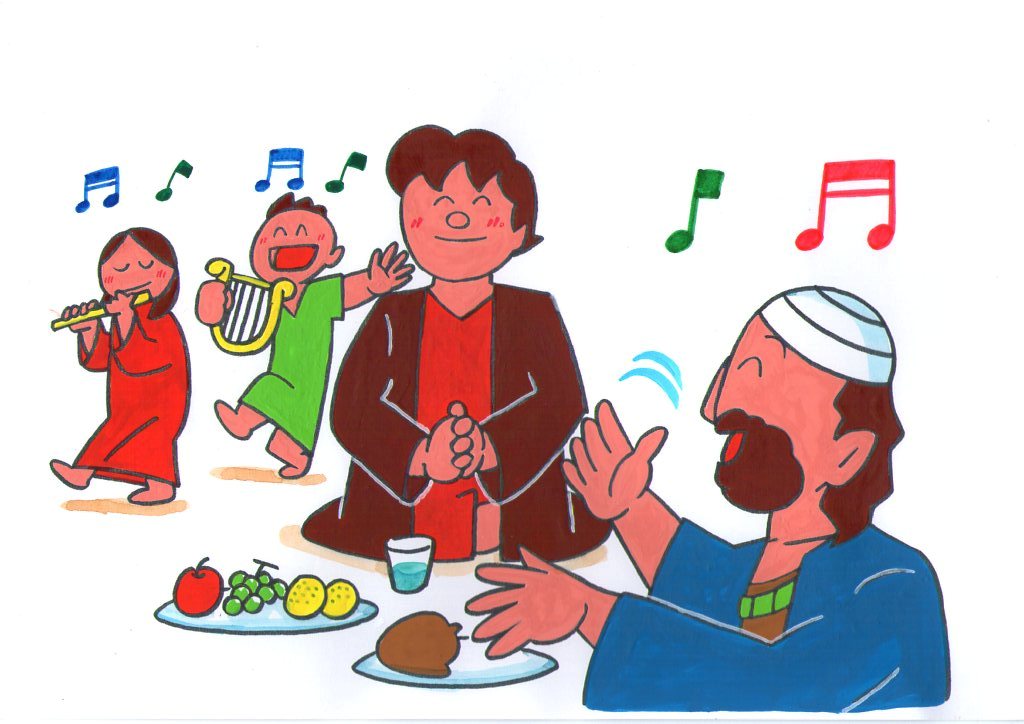 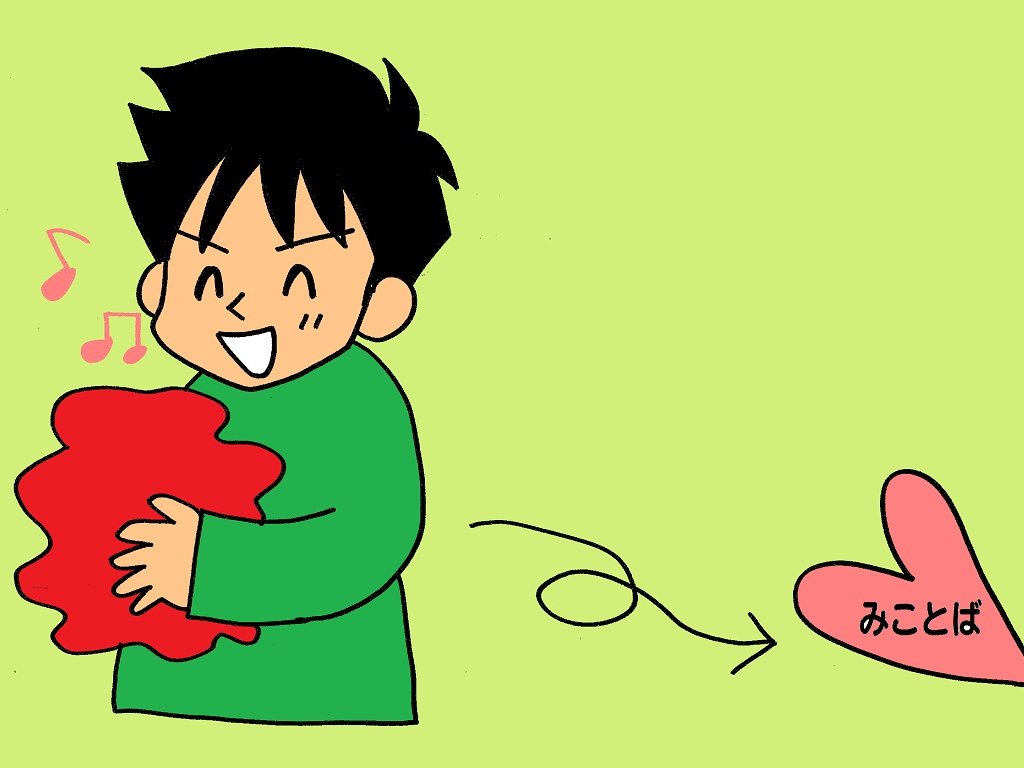 いばらのこころ
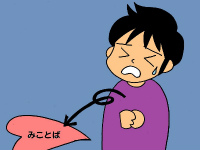 いわのこころ
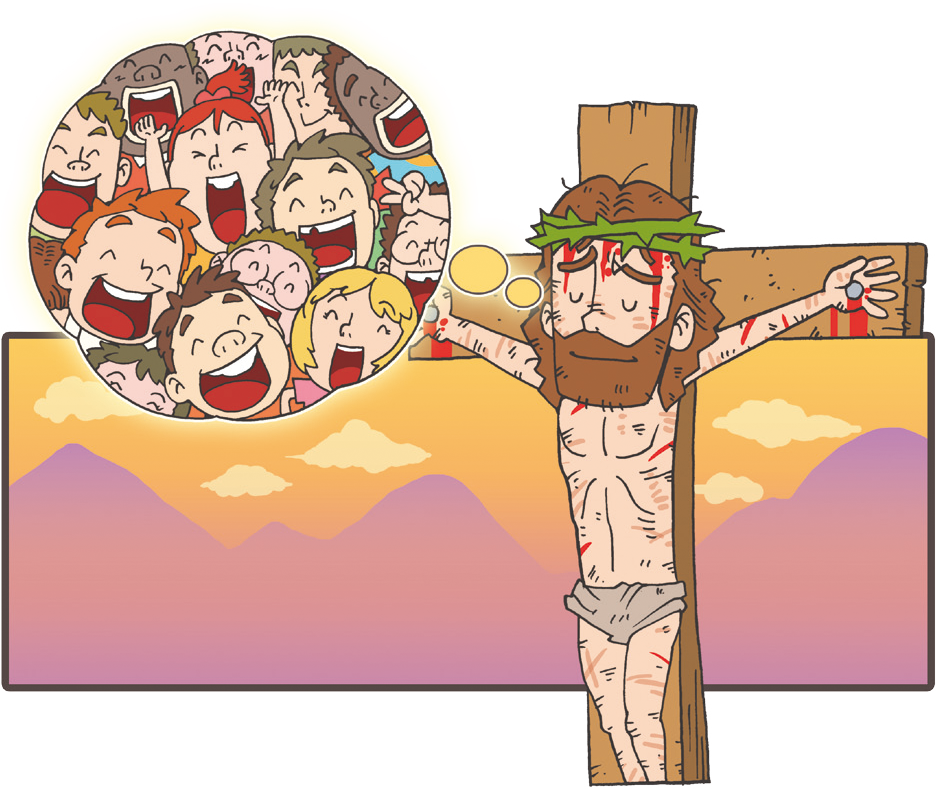 ぐうぞうすうはい
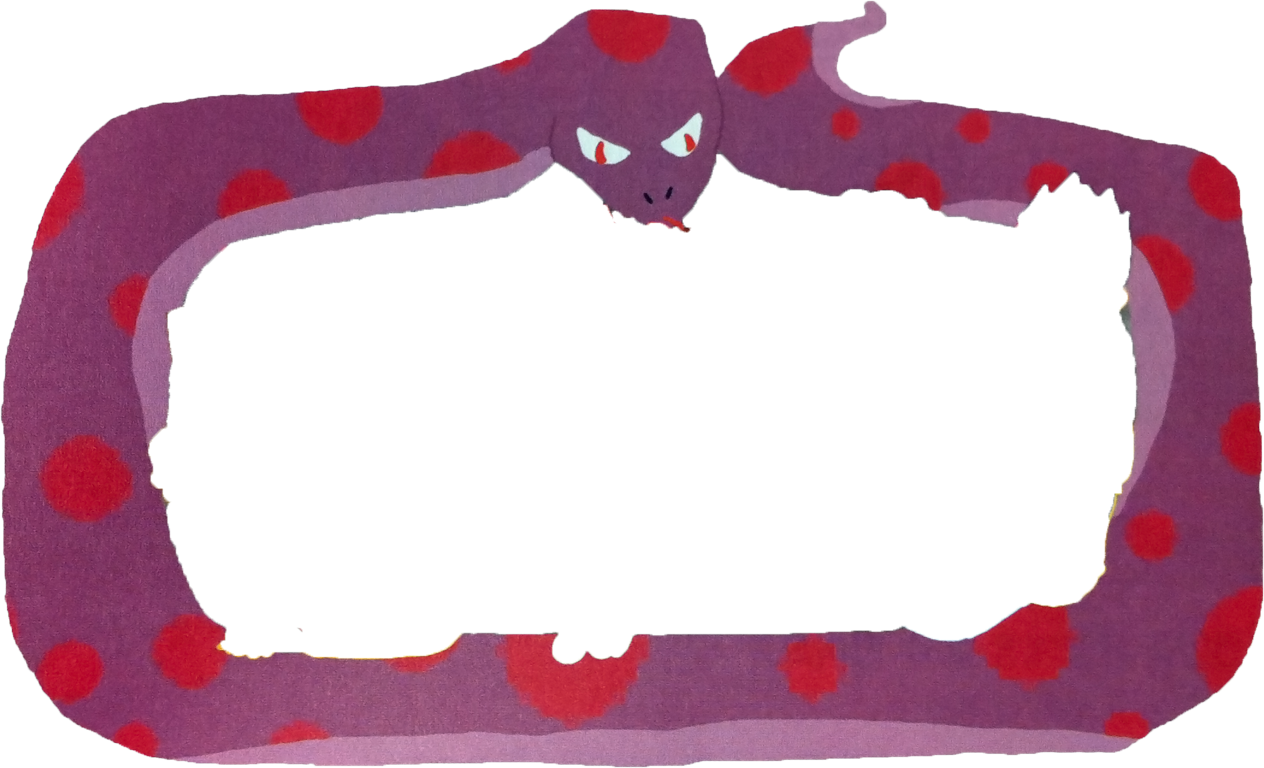 あくまのこども
せいしんもんだい
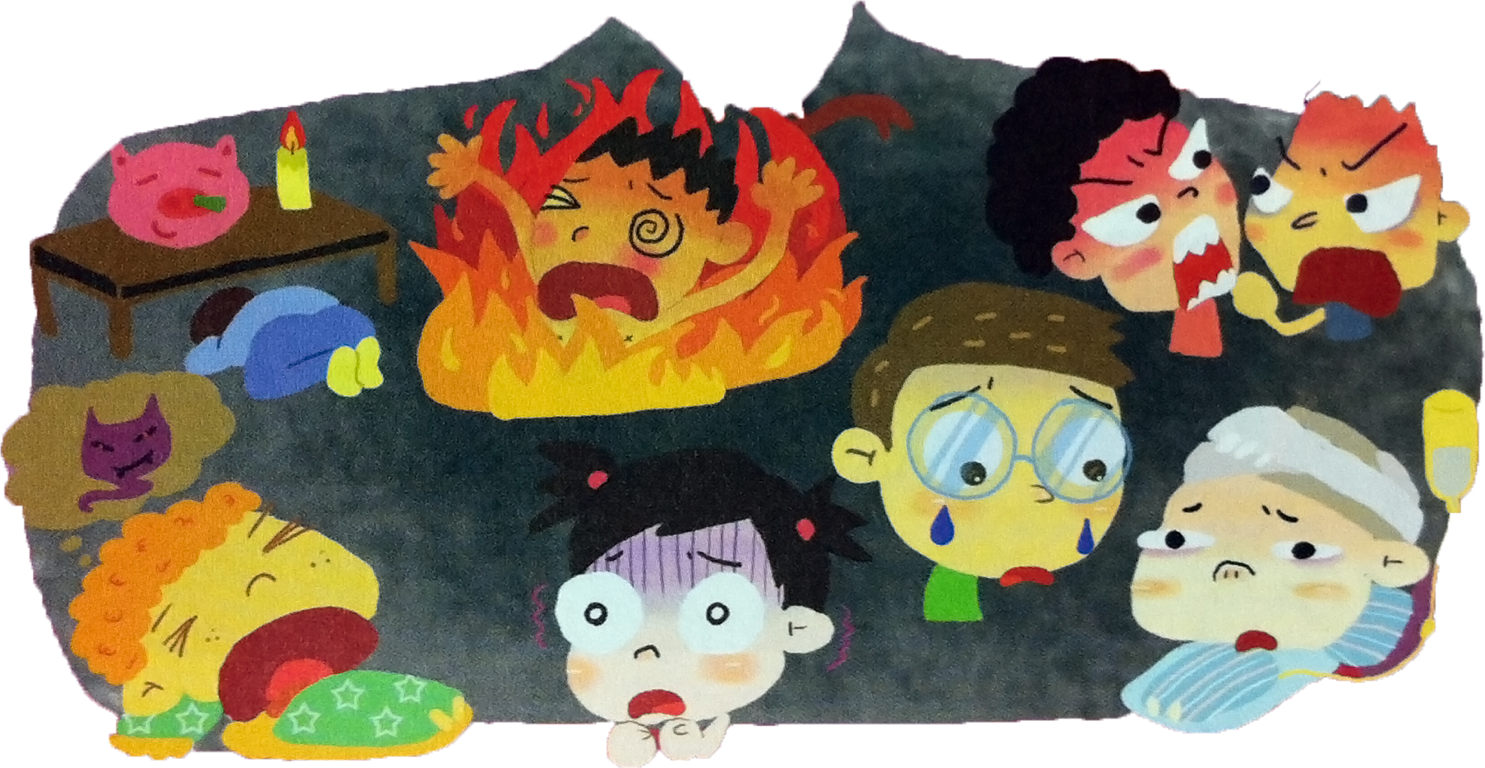 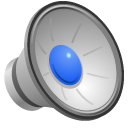 にくたいもんだい
こどももんだい
じごくもんだい
[Speaker Notes: 人間はこのようにほろびます。未信者6つの状態]
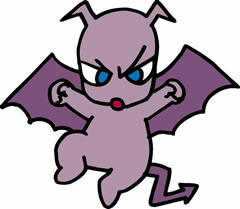 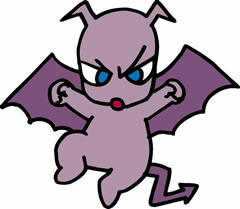 せいれいさま！
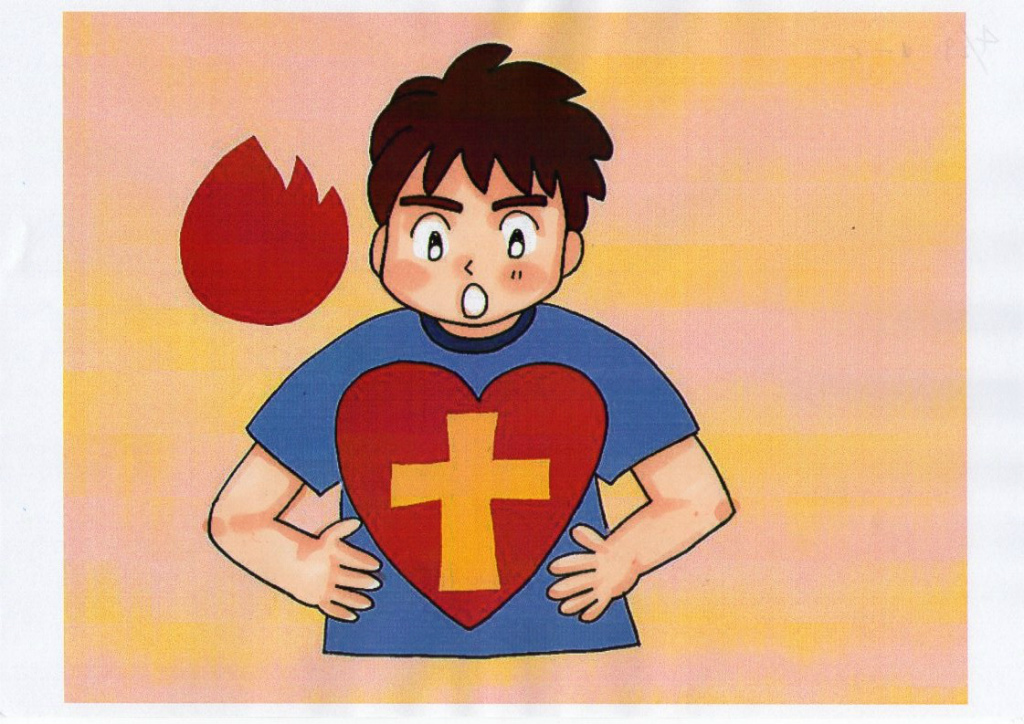 [Speaker Notes: ．　聖霊はイエス様を信じるすべての人々の内に住んでおられますＣ．　イエス様を信じた人は神様のものであってもはや自分自身のものではありません]
かんしゃのはんたい
あたりまえ
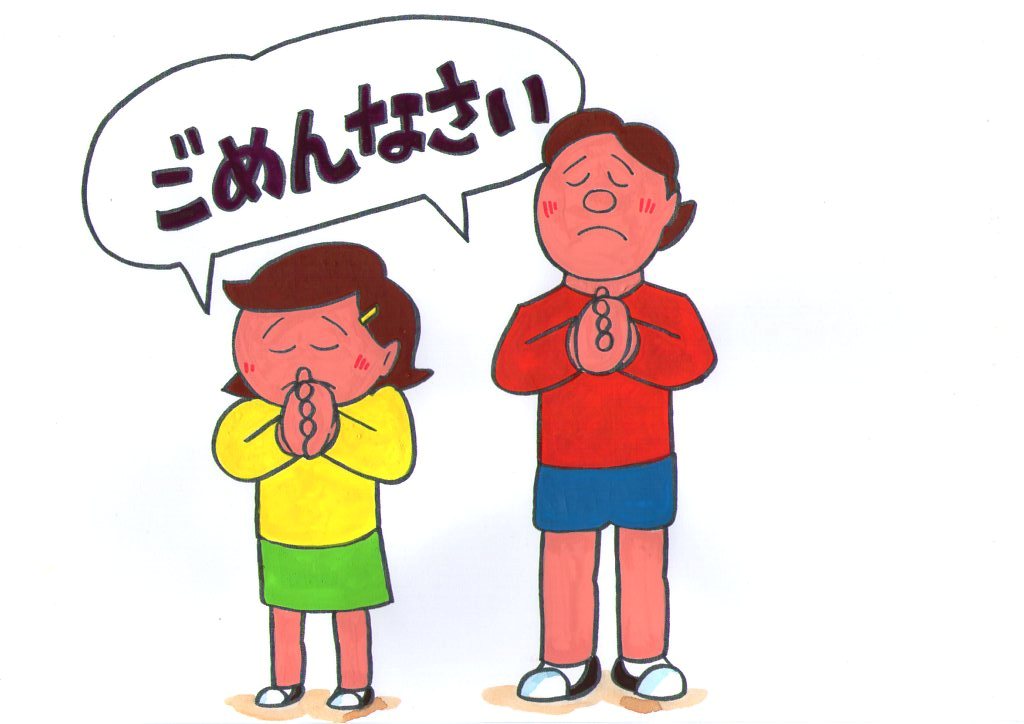 もう１つのストーリー
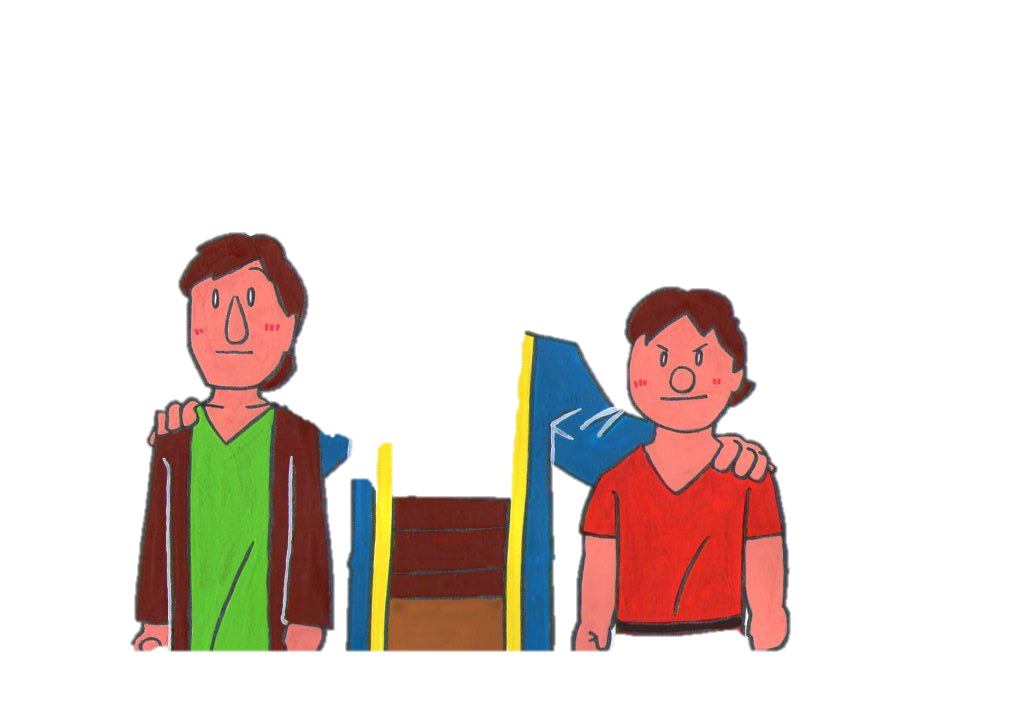 こどものしゅくふくをあじじわえていなかったおにいさん
せいれいさま(パパ)が
ともいることをかんしゃます

せいれいさま　たすけてください

せいれいさま　みたしてください

せいれいさま
イエスのしょうにんとしてください